I
C
The New Jersey Student Learning Standards
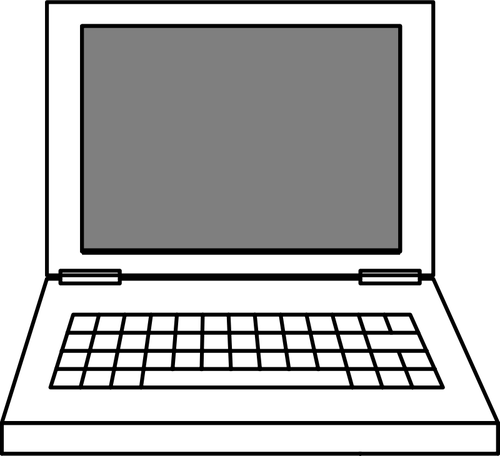 Computer Science & Design Thinking
8.1.2 Impacts of Computing
8.1.2
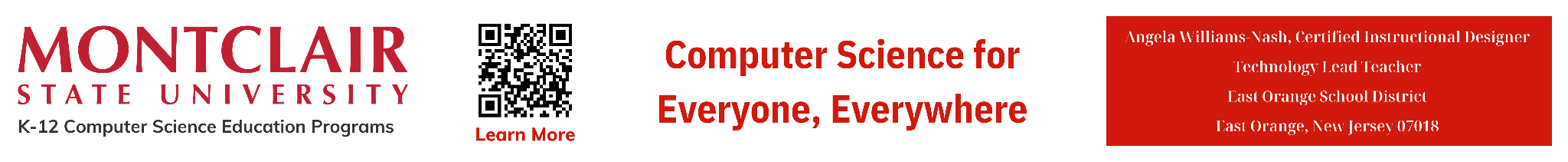 Page ‹#›
I
C
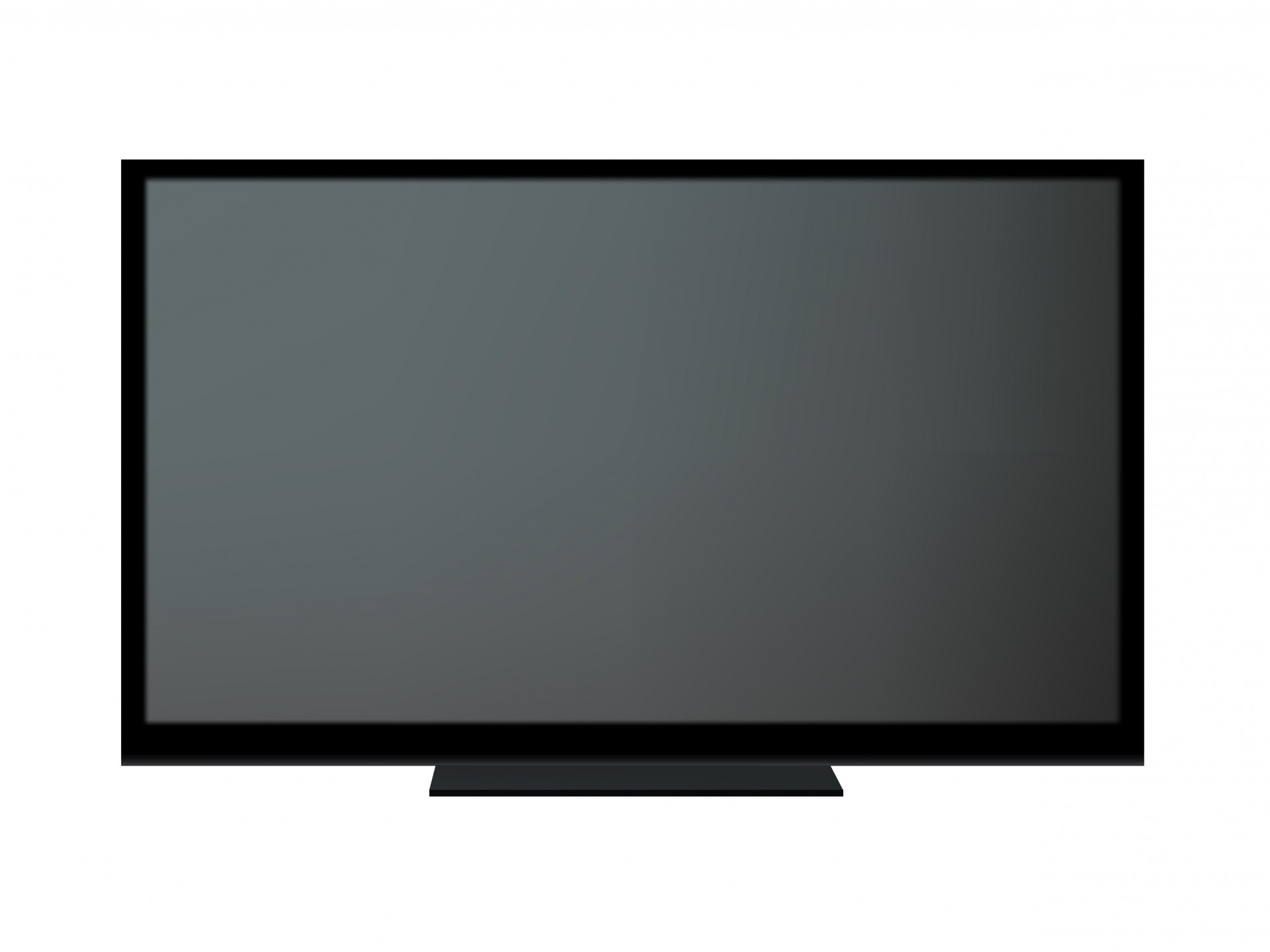 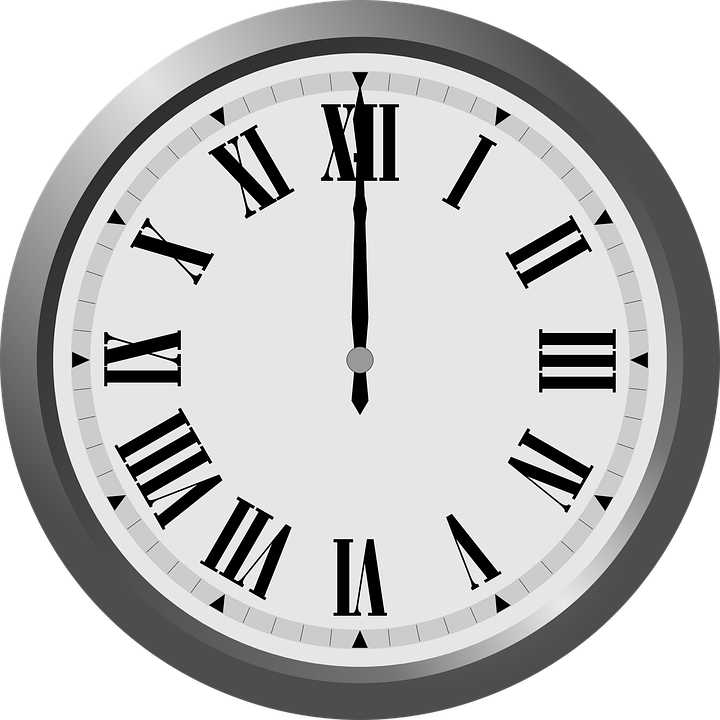 New Jersey Student Learning Standards
Technology
 8.1.2.IC.1: Compare and contrast the impact of new computing technology in everyday life. Identify the pros and cons of computing technology, and how it impacts people and their communities.
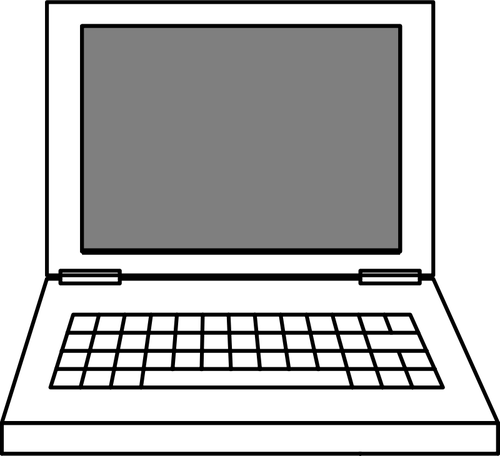 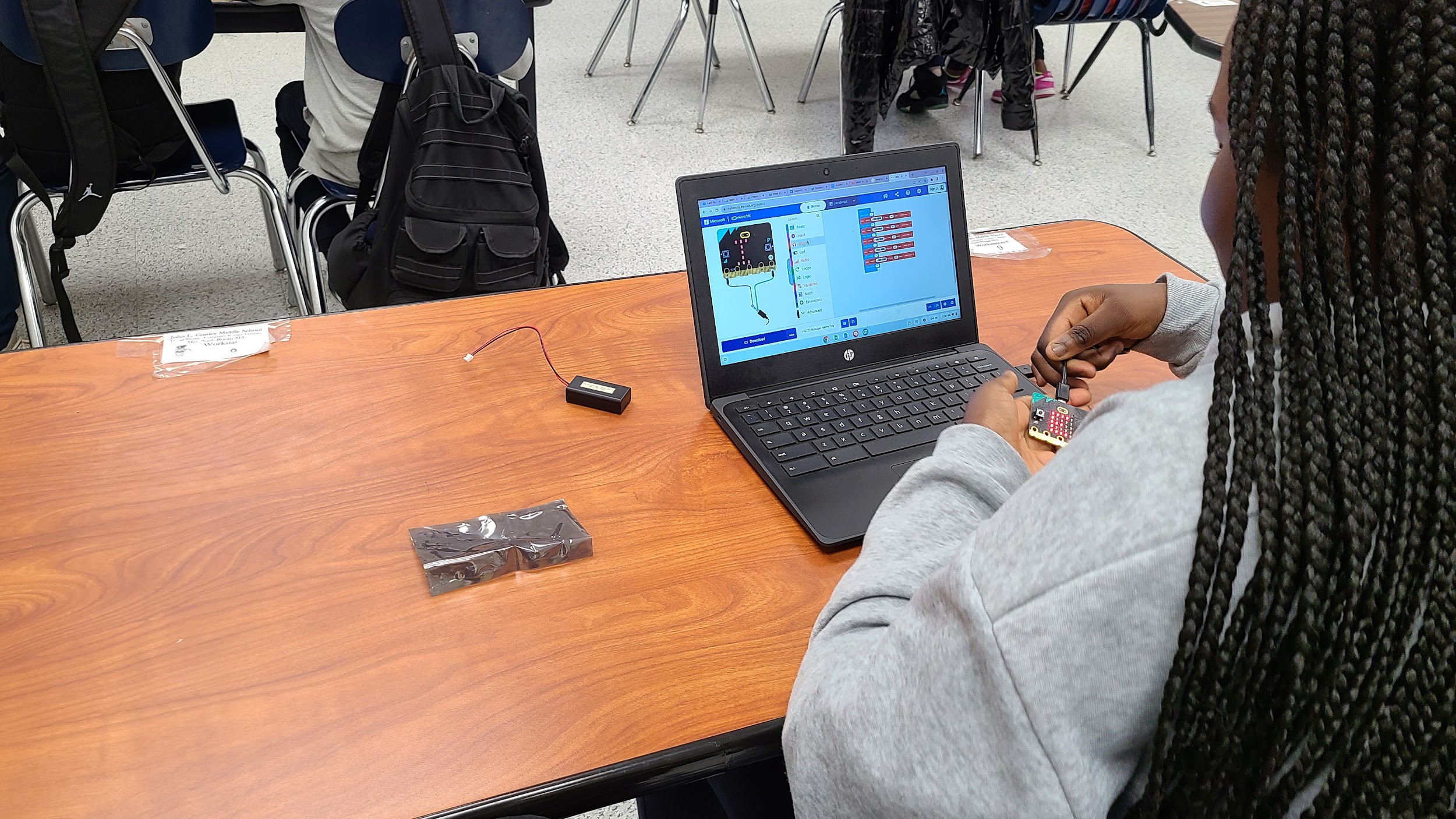 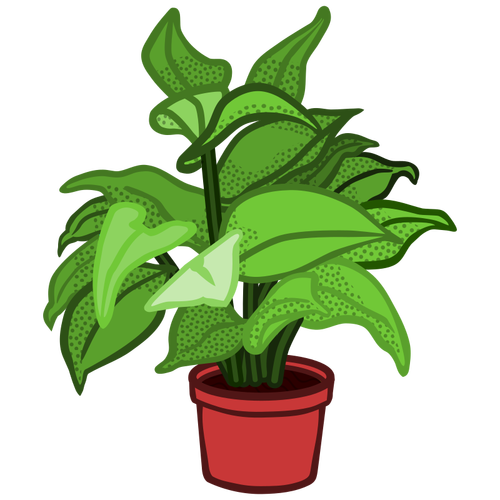 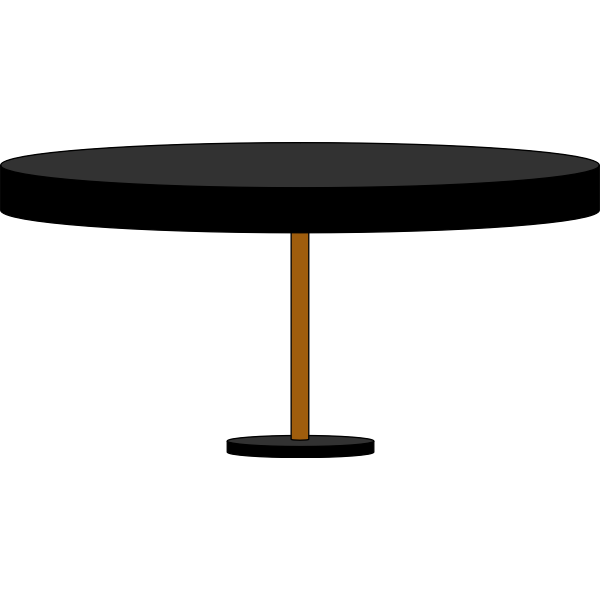 8.1.2
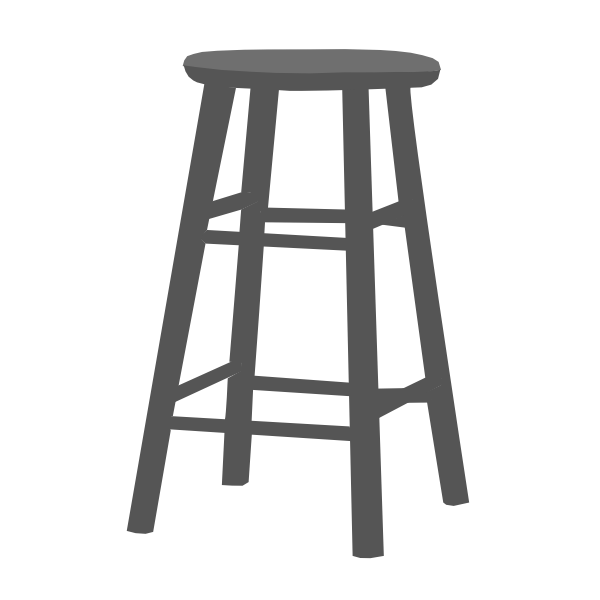 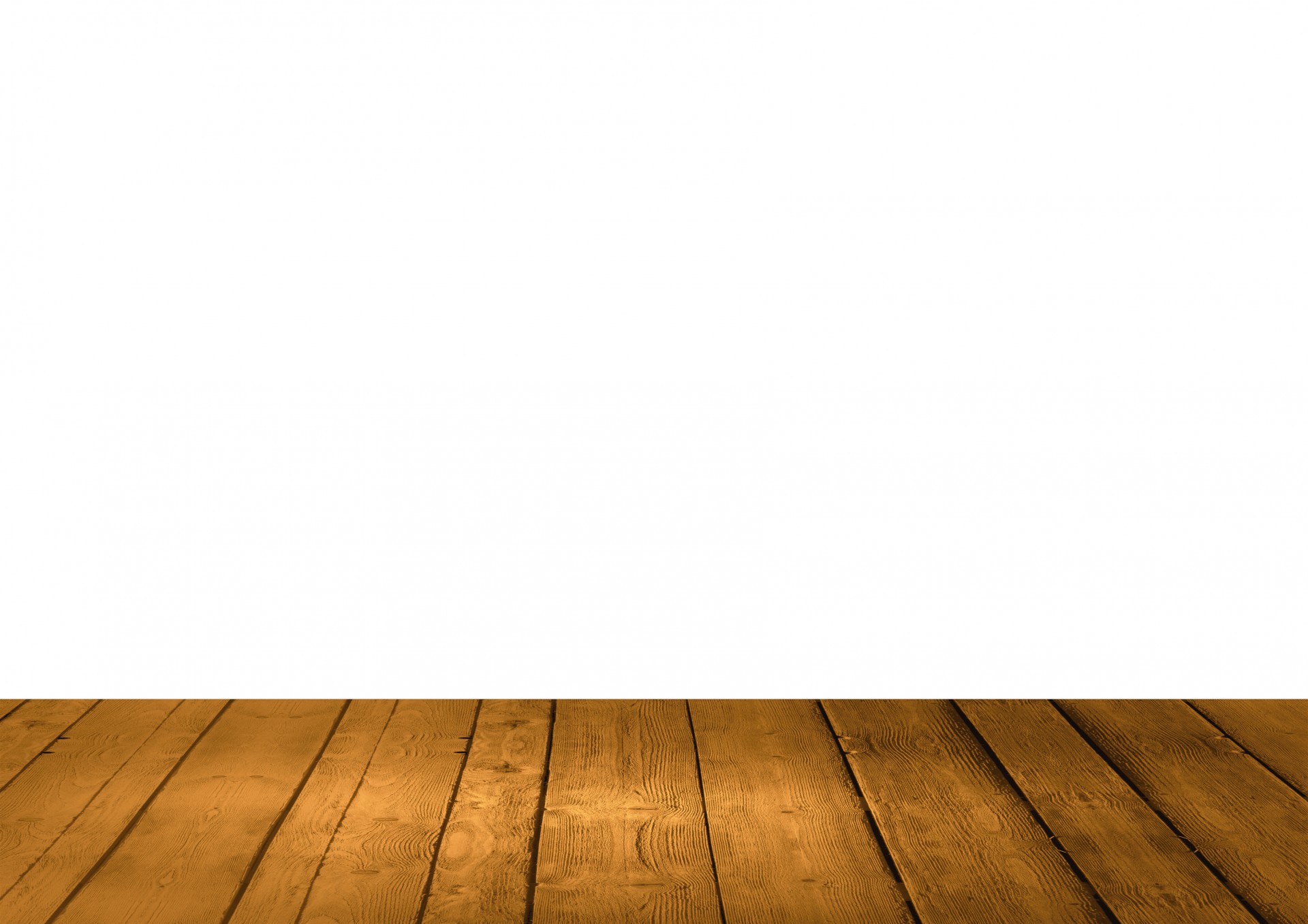 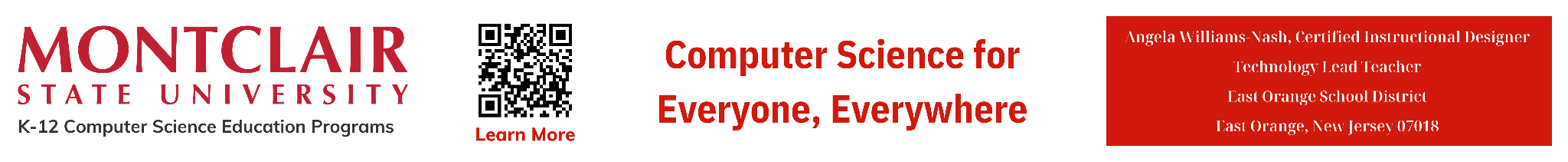 Page ‹#›
I
C
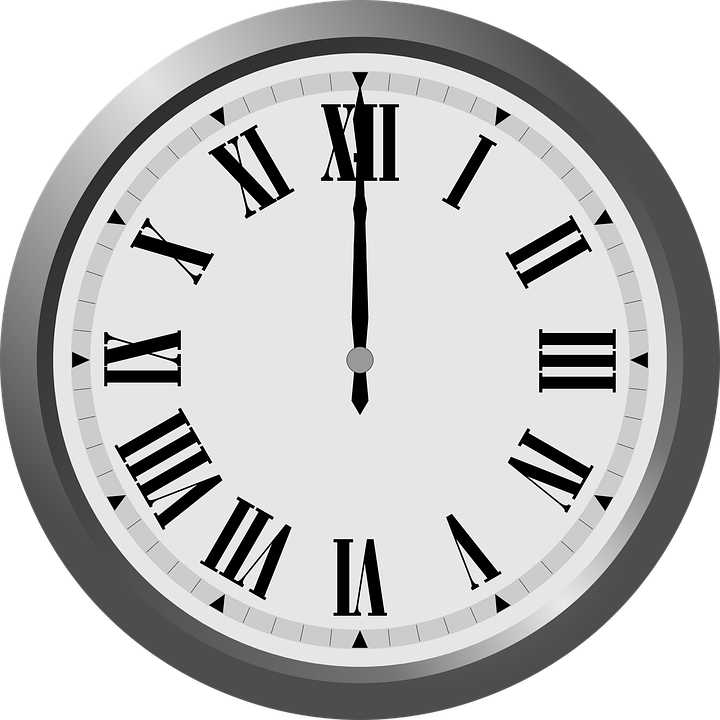 Core Concept  8.1.2 Impacts of Computing
Computing affects many aspects of the world in both positive and negative ways at local, national, and global levels. Individuals and communities influence computing through their behaviors and cultural and social interactions, and, in turn, computing influences new cultural practices.
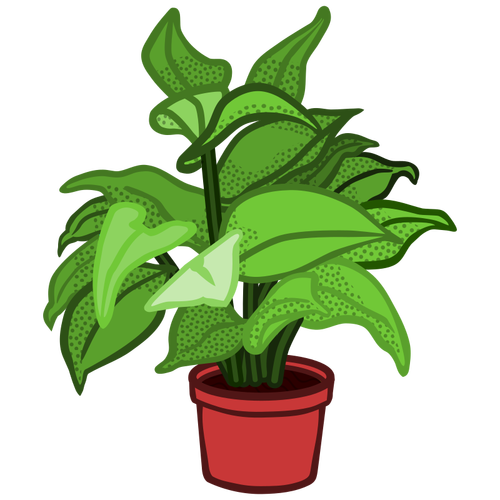 8.1.2
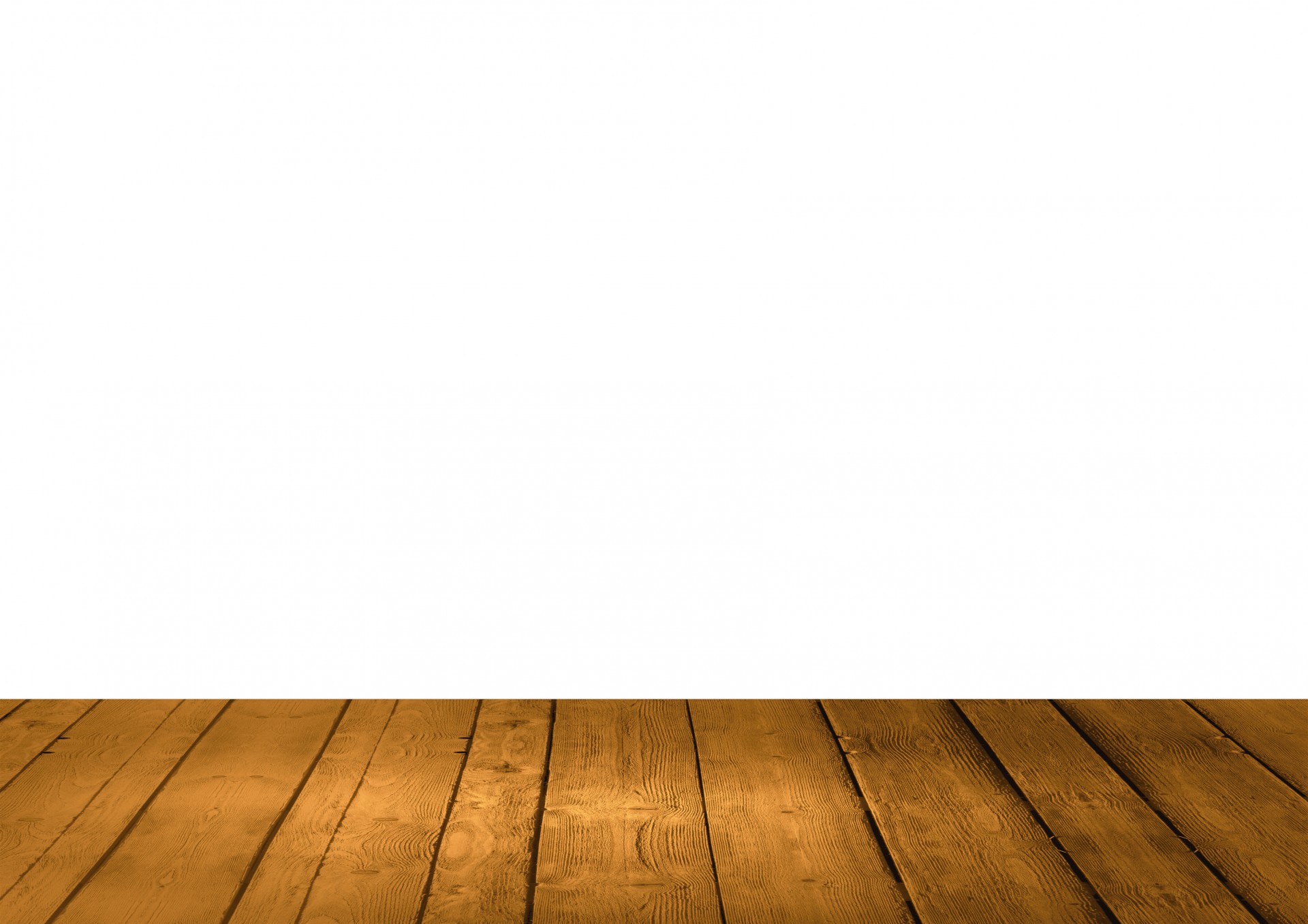 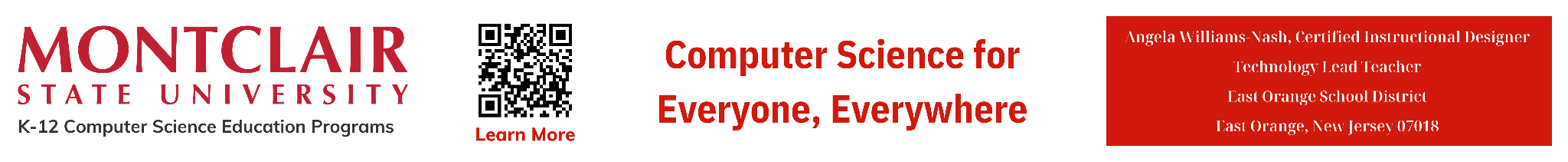 Page ‹#›
I
C
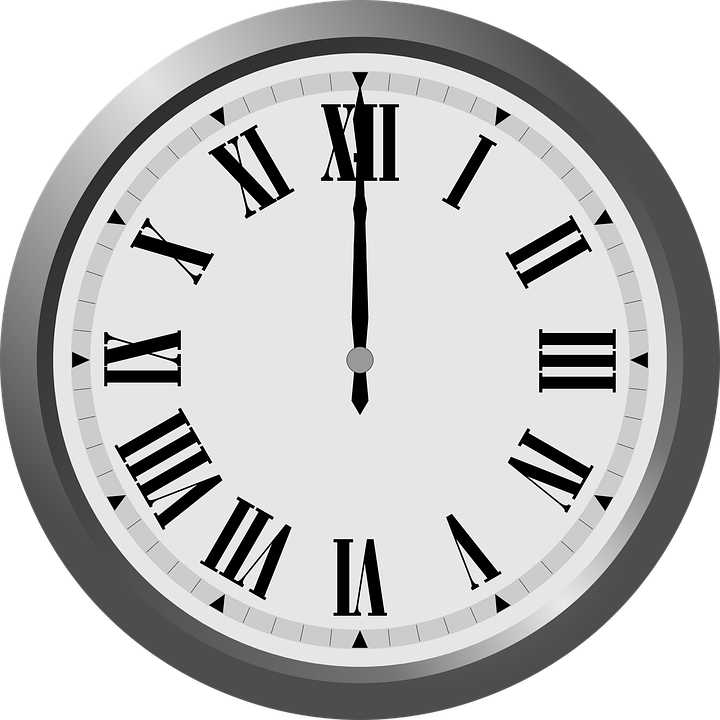 Topics Covered
What is a Computer
What is Computer Science
What is a Computing System
Common Computing Devices
Types of Computing Devices
How Computing Devices Impact People
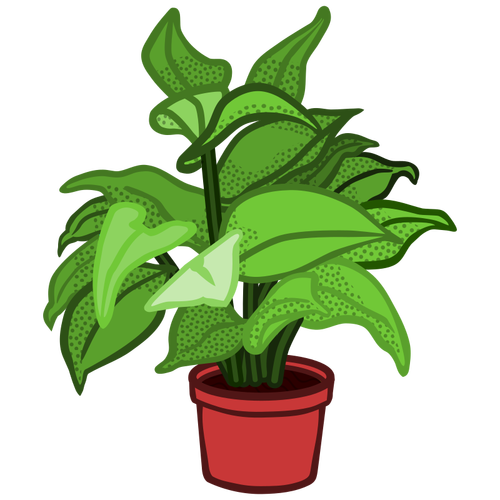 8.1.2
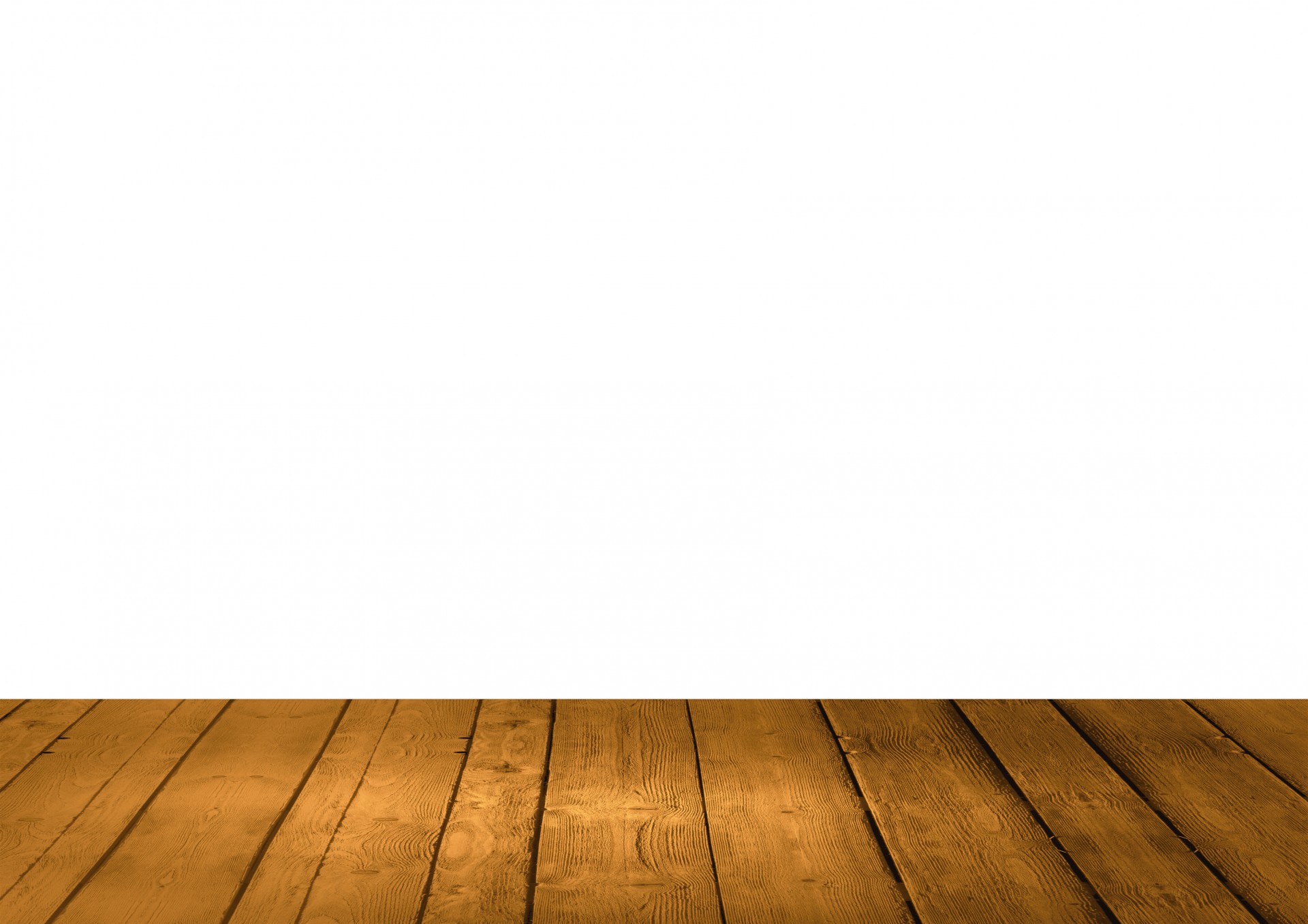 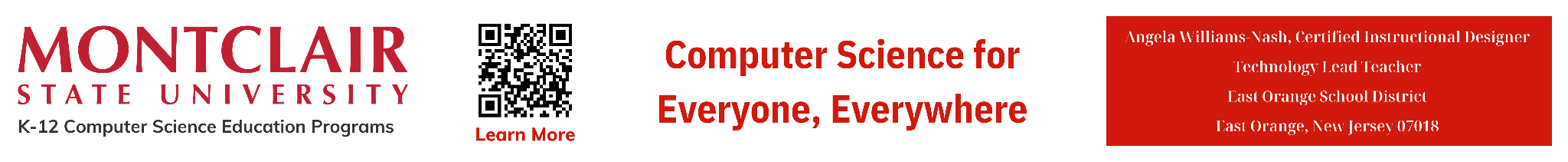 Page ‹#›
I
C
What is a Computer?
8.1.2
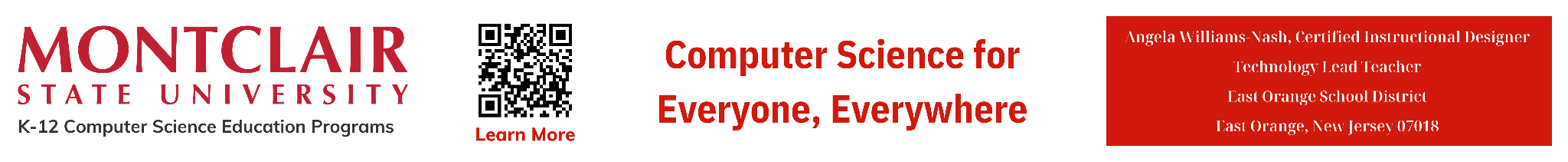 Page ‹#›
I
C
What is a Computer?
A computer is an electronic device that 
collects,
analyzes (or study), and
acts upon
information we give it.
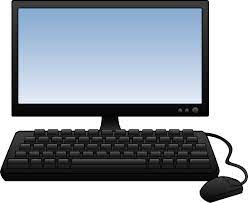 8.1.2
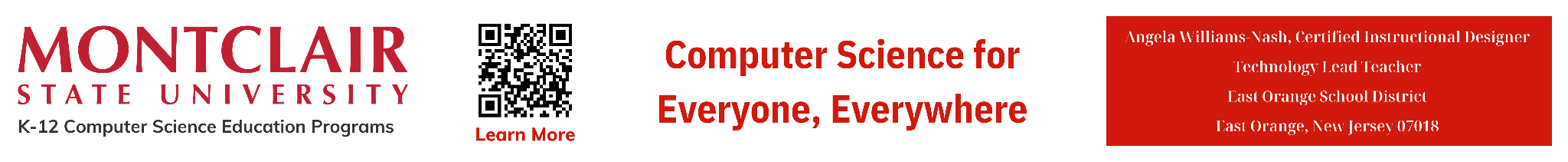 ‹#›
Page 6
I
C
What is Computer Science?
8.1.2
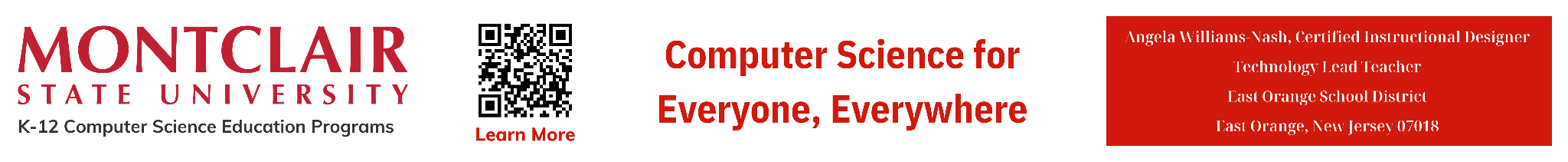 Page ‹#›
I
C
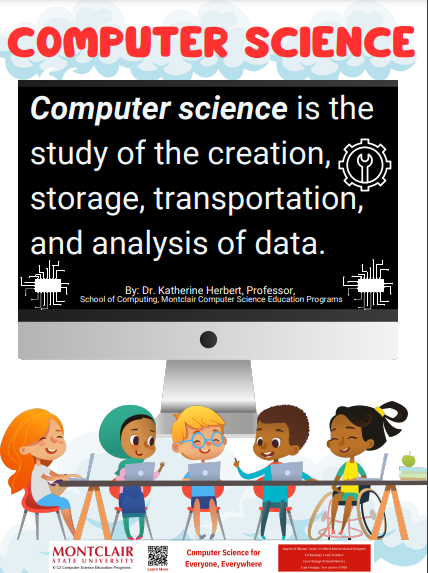 8.1.2
Page ‹#›
I
C
What is a Computing System?
8.1.2
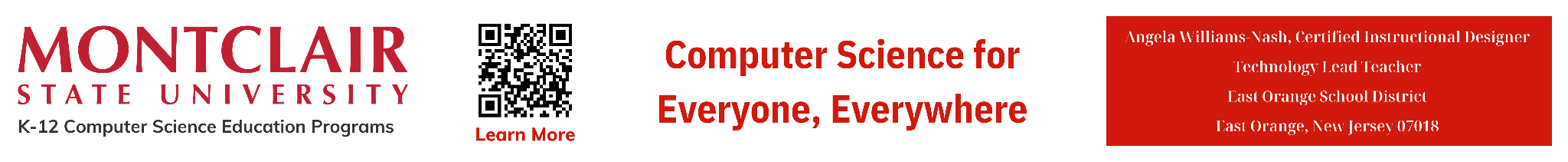 Page ‹#›
I
C
What is a Computing System?
A computing system is an arrangement (or layout) of hardware and software to
perform a computing task.
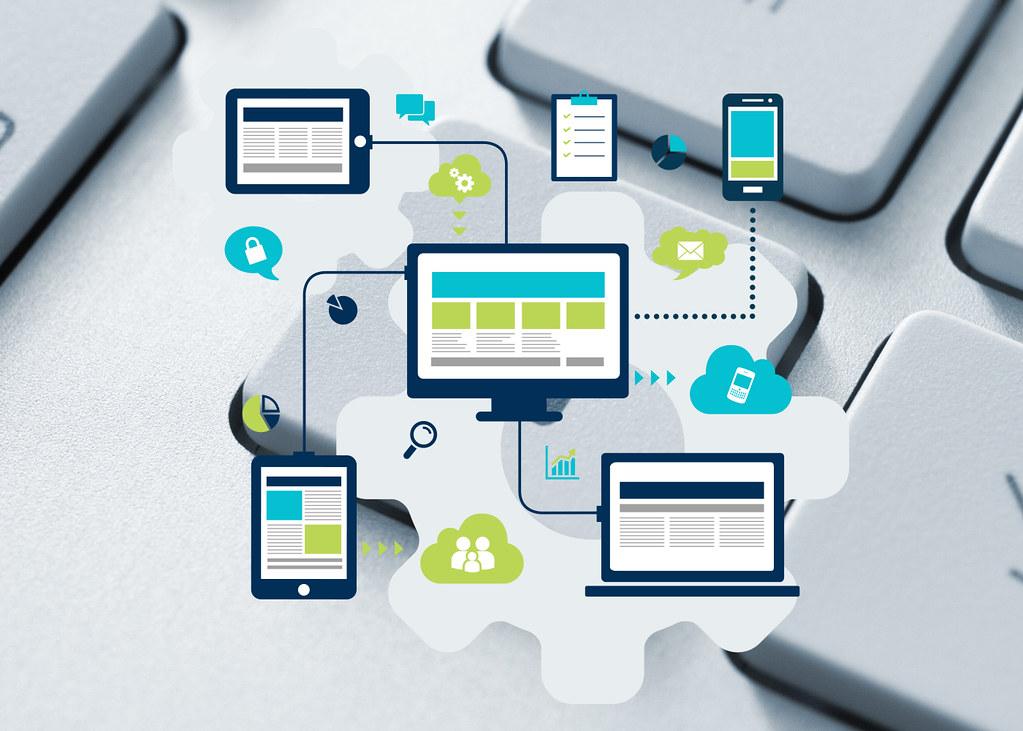 8.1.2
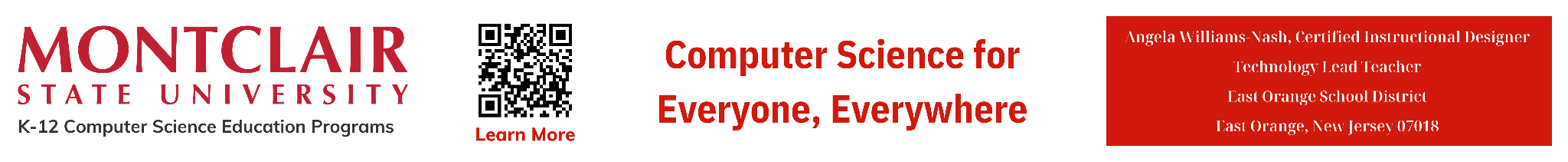 Page ‹#›
I
C
Common Computing Devices
8.1.2
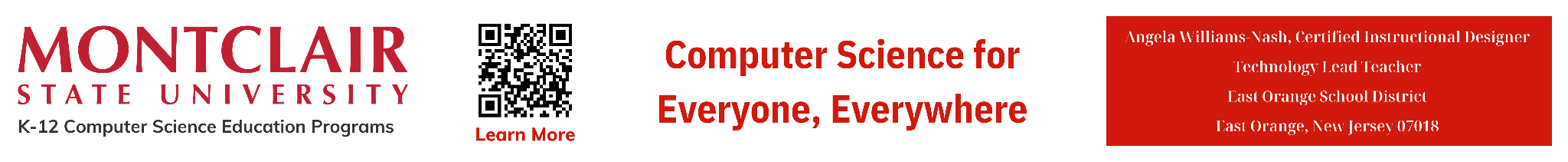 Page  ‹#›
I
C
?
?
Question: 
Can you name
a computing device that people use everyday?
?
?
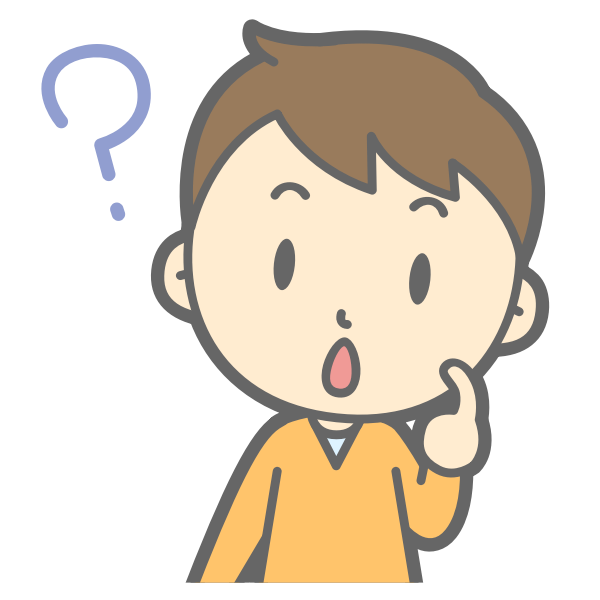 8.1.2
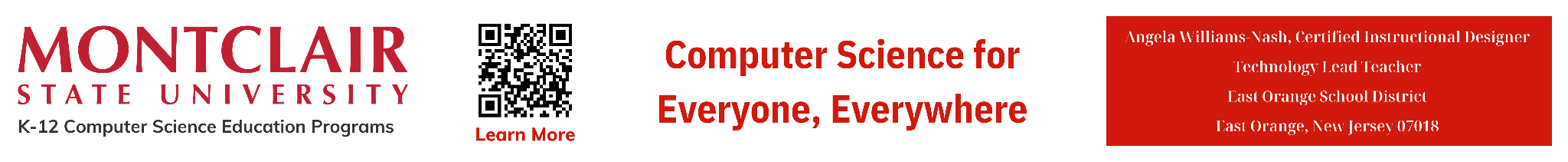 Page ‹#›
Answer: Below is a list of common computing devices that you use at school and home.
I
C
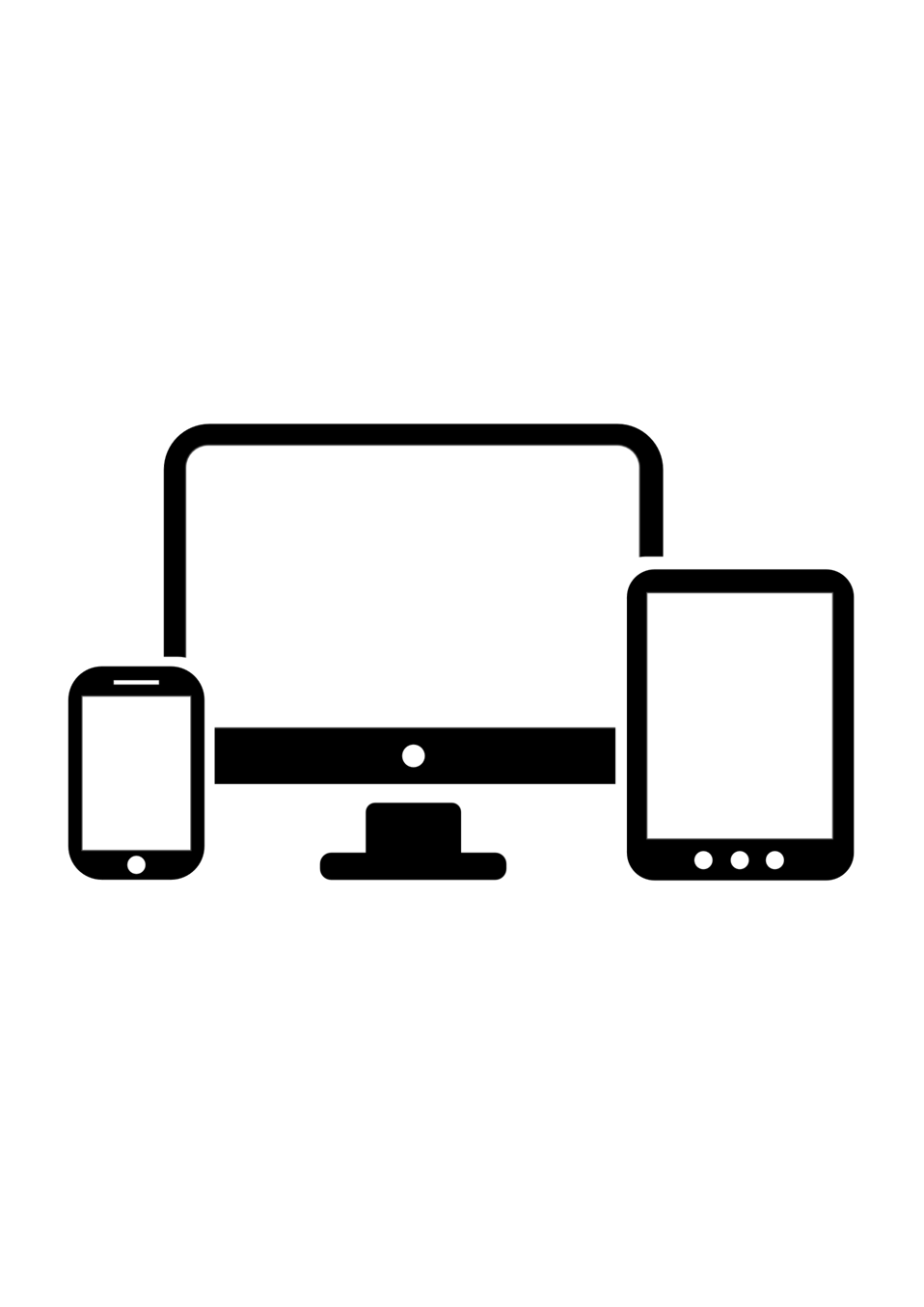 Desktop
Laptop
Tablet
Smart TVs
Smart phone
Smartwatch
E-readers
Fitness Trackers
8.1.2
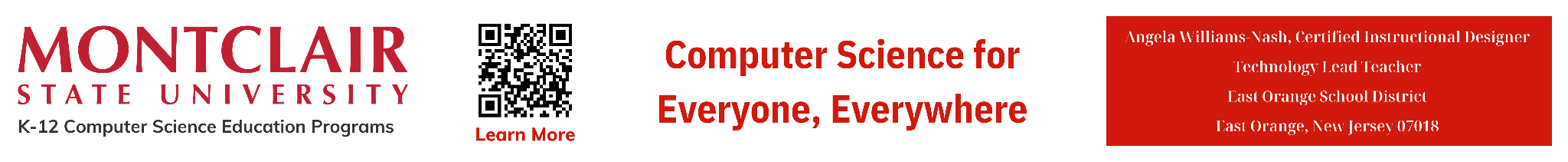 Page ‹#›
I
C
Types of  Computing Devices
8.1.2
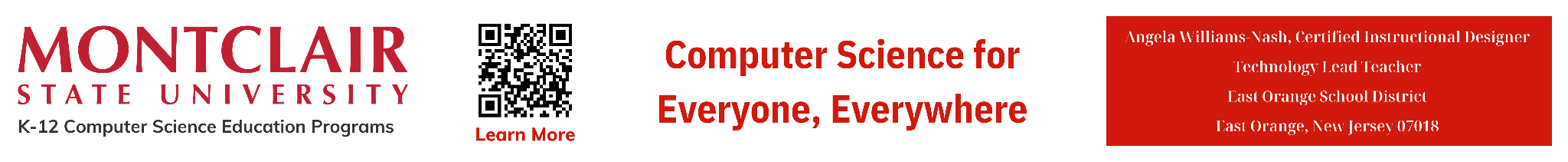 Page  ‹#›
I
C
Types of Computing Devices
We use three different types of Impacts of Computing or devices:
stationary devices
mobile devices
wearable devices
8.1.2
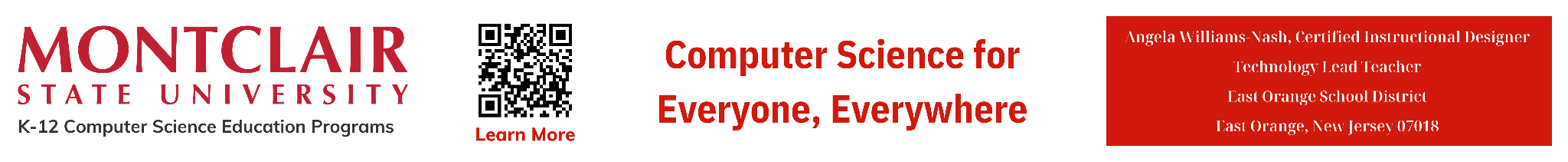 Page ‹#›
I
C
Types of Computing Devices
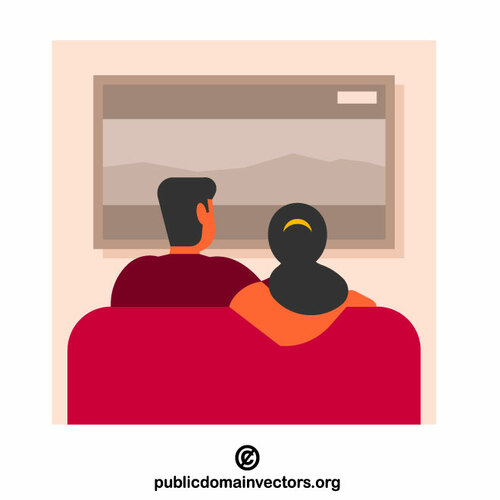 Stationary devices stay in one place, like a desktop computer. You go to the device when you need to use it.
8.1.2
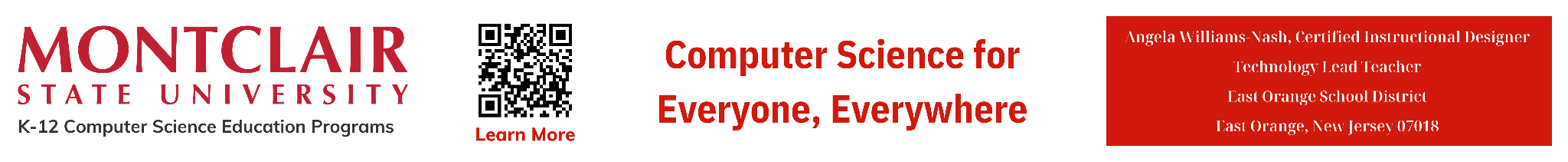 Page ‹#›
I
C
Types of Computing Devices
2. Mobile devices go with you from place to place like a laptop, tablet and smartphone in your bookbag.
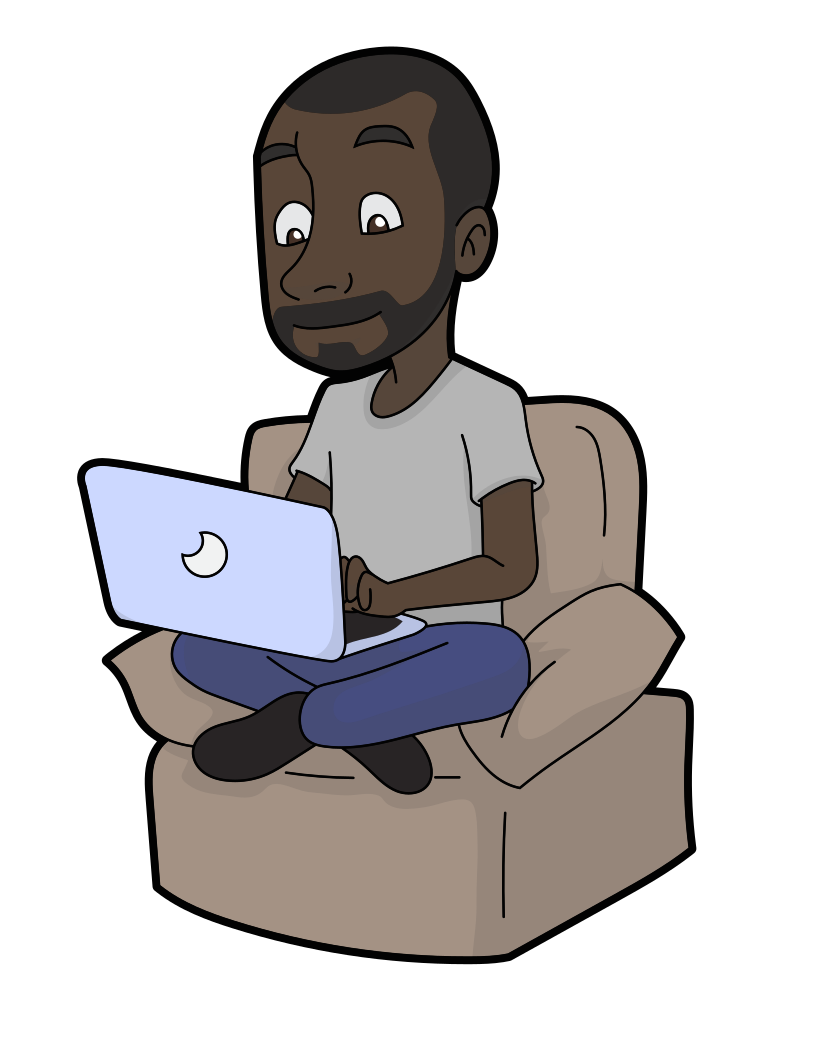 8.1.2
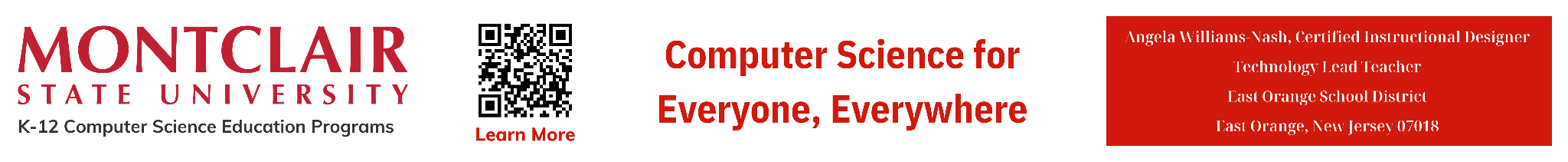 Page ‹#›
I
C
Types of Computing Devices
3. Wearable devices are worn on the human body, like a watch connected to a smartphone or fitness tracker.
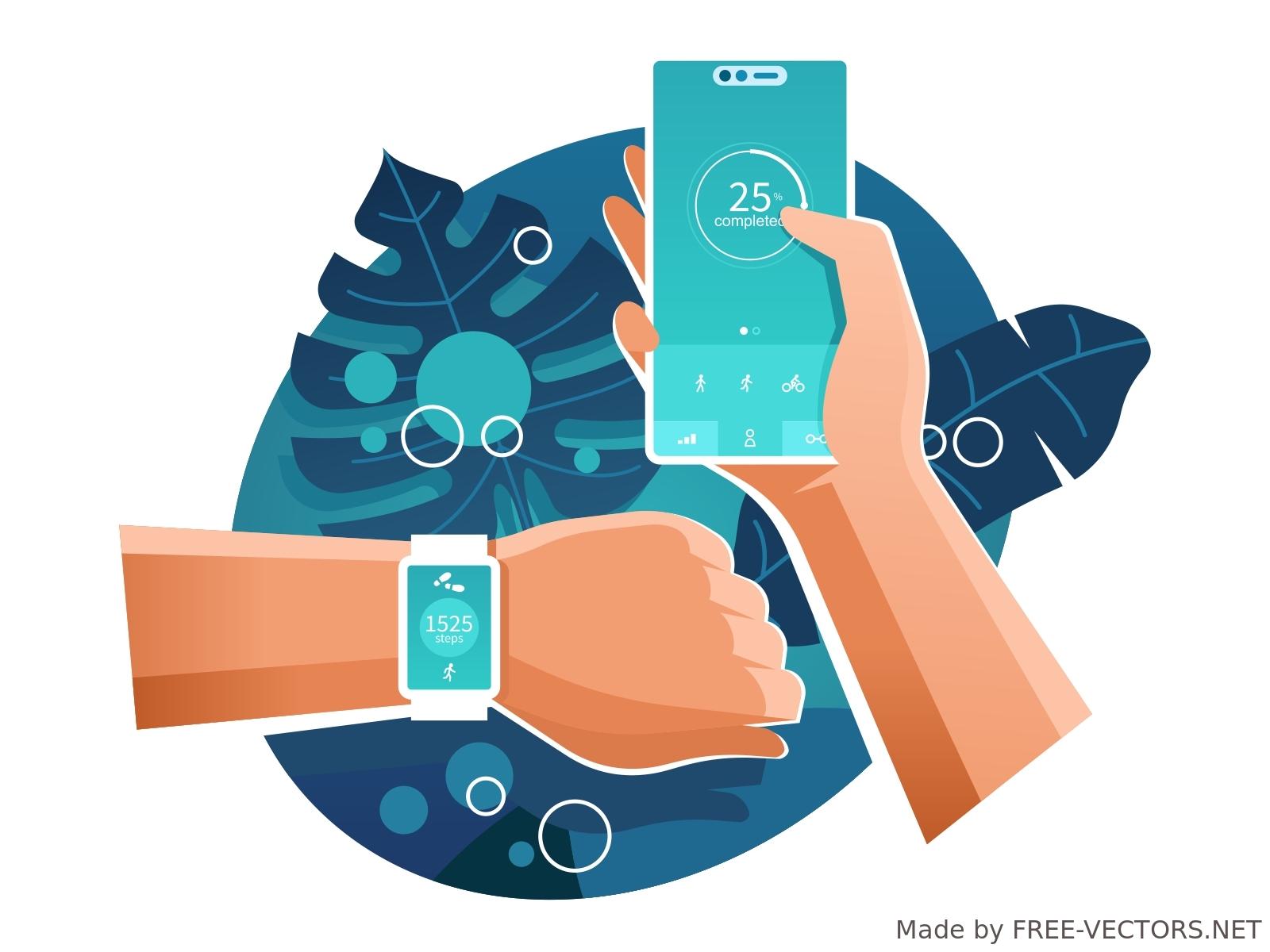 8.1.2
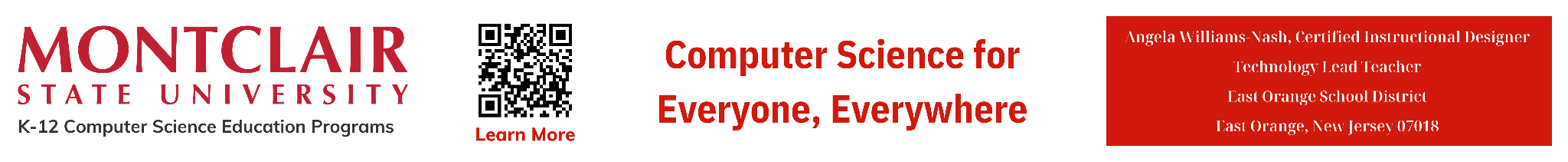 Page ‹#›
I
C
How Computing Devices
Impact People
8.1.2
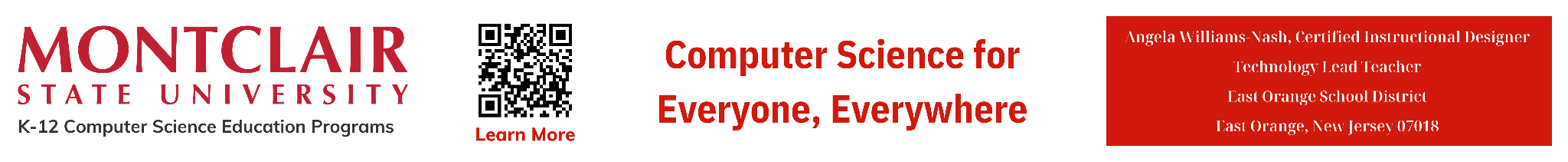 Page ‹#›
IC
How Computing Devices Impact People
A community is a social group of any size whose members reside in a specific locality, share government, and often have a common cultural and historical heritage.
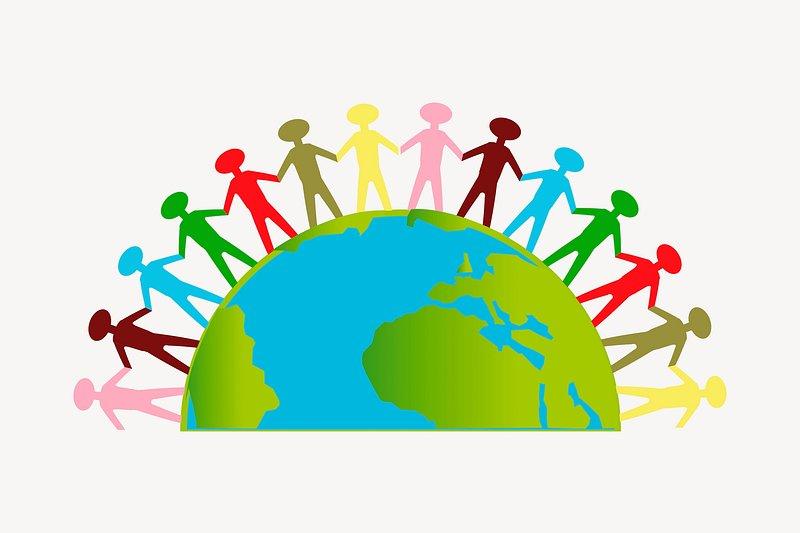 8.1.2
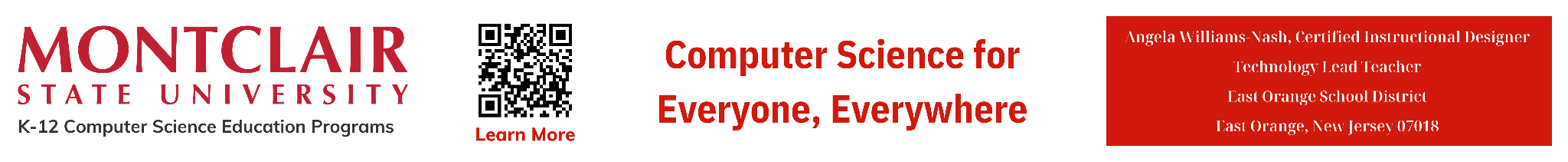 Page ‹#›
IC
How Computing Devices Impact People
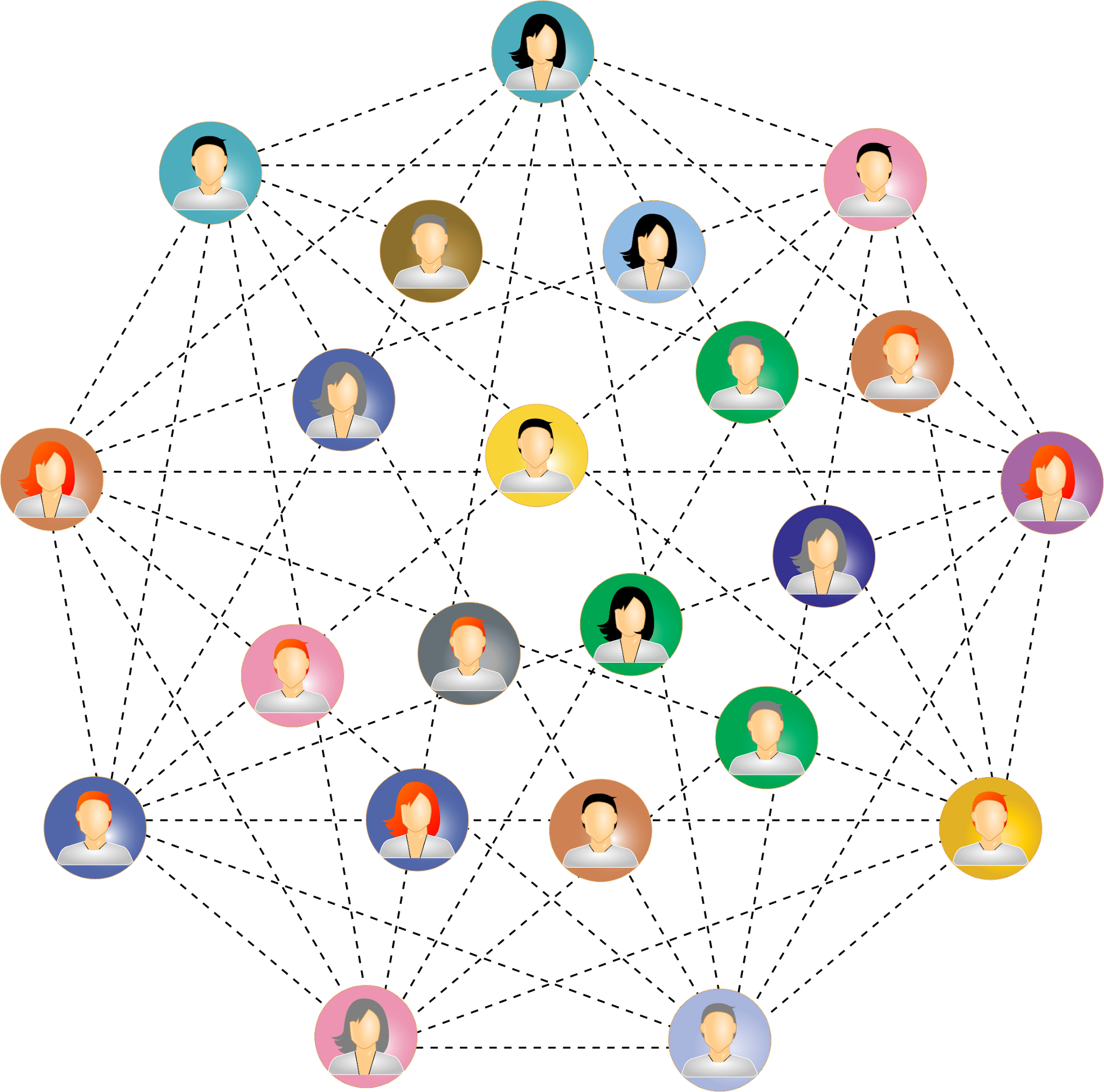 Computing devices have a big impact on people in a community in good ways and in bad ways.
8.1.2
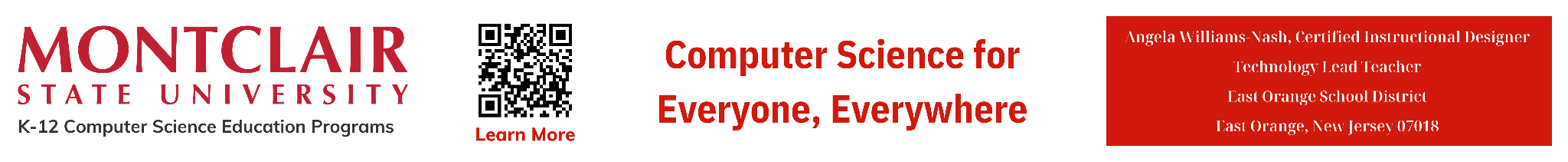 Page ‹#›
IC
How Computing Devices Impact People
Thanks for calling Sweetpea! Have a great day at school!
A good impact is one that makes the person, family and community better. 

A good impact would be using your cell phone to call your parent to let them know you arrived at school safely.
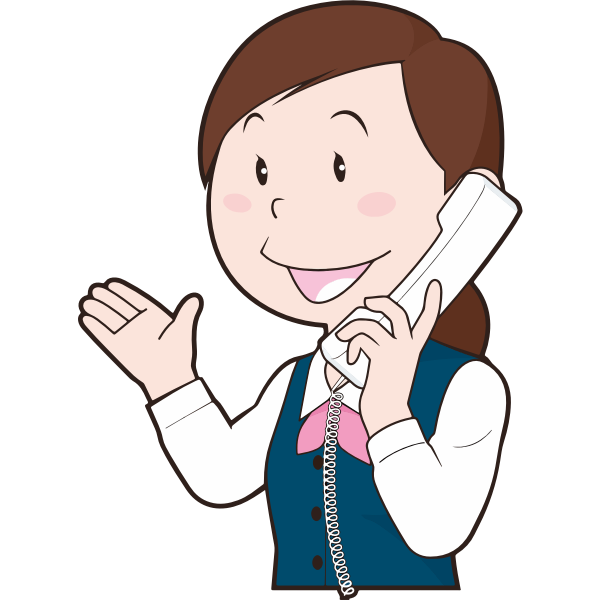 8.1.2
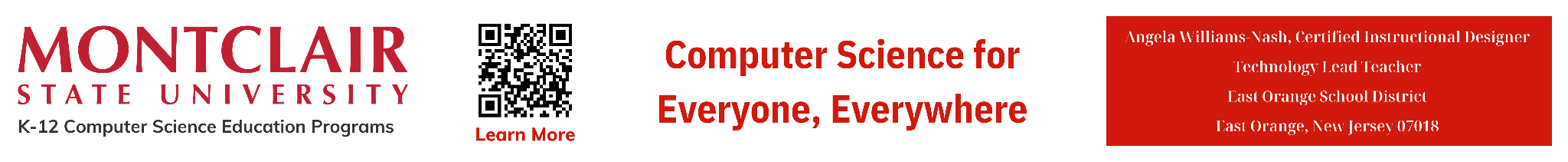 Page ‹#›
IC
How Computing Devices Impact People
A bad impact is one that hurts you or another person; or that makes your family or community feel or look bad. 

A bad impact would be sending or receiving a mean text message.
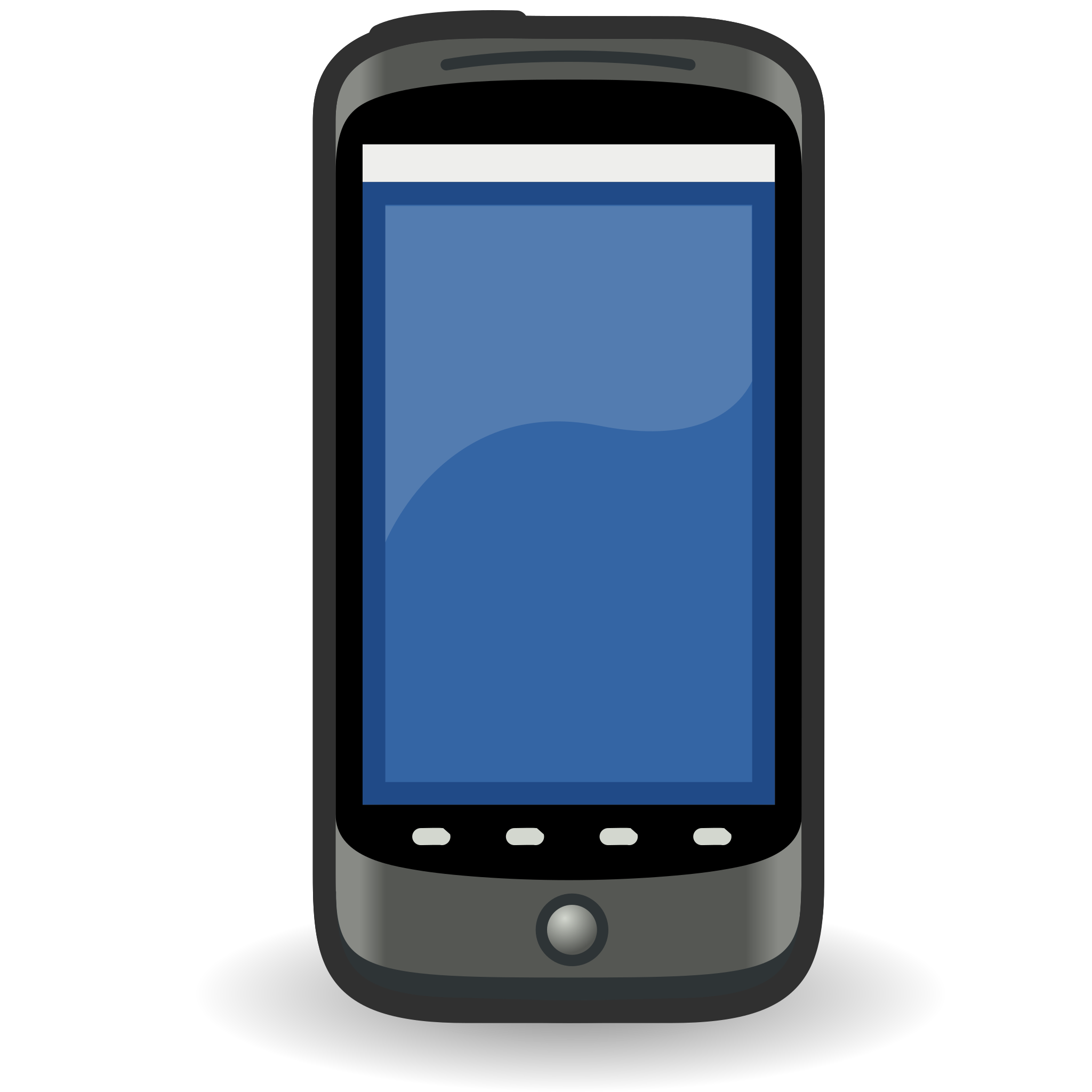 Hey pig face! Why don’t you go back to the farm!

No one likes you!

Oink! Oink! Oink!
8.1.2
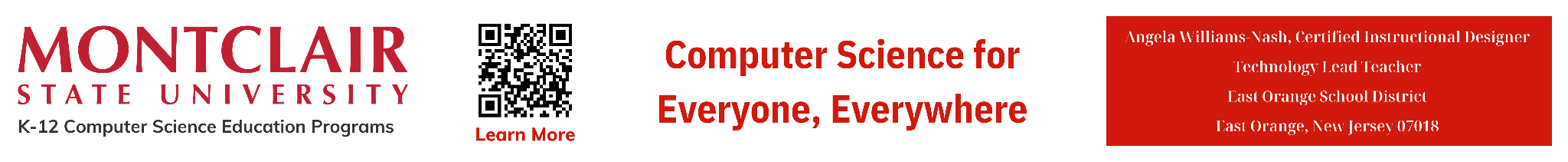 Page ‹#›
IC
How Computing Devices Impact People
Computing devices impact every part of  modern life.
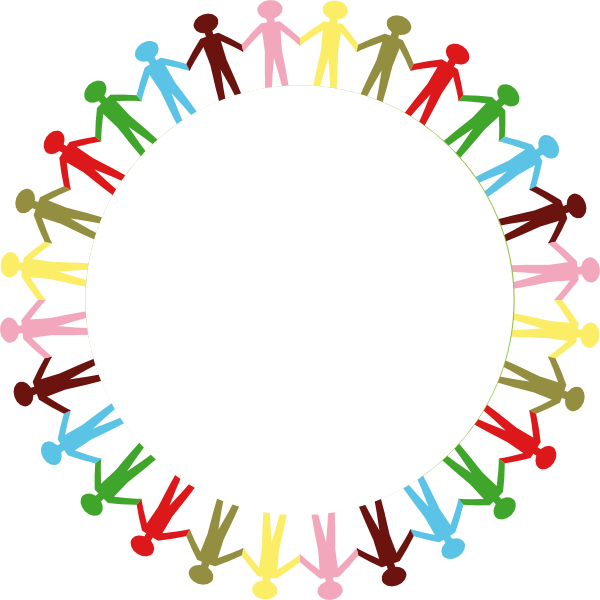 communication
shopping
education
work
entertainment
healthcare
social interaction
creative expression
personal organization
8.1.2
access to information
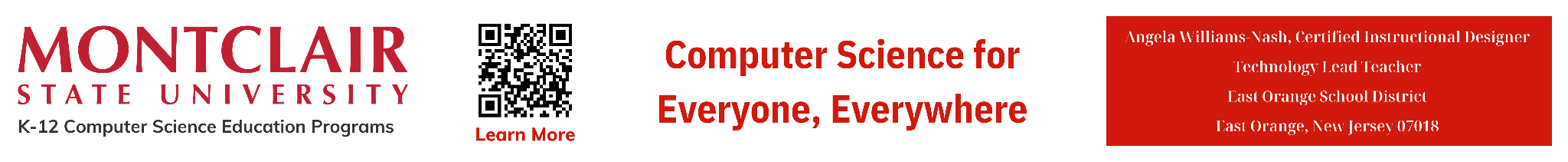 Page ‹#›
IC
How Computing Devices Impact People
We will investigate how one of the following areas impact modern life.  
communication
education
entertainment
shopping
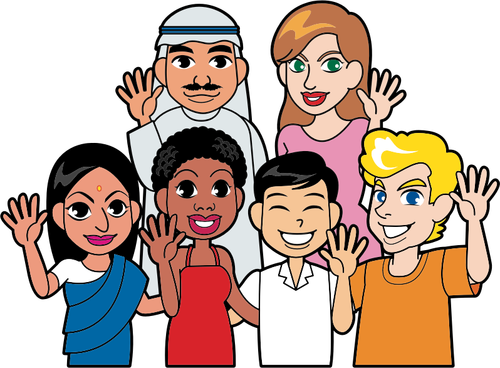 8.1.2
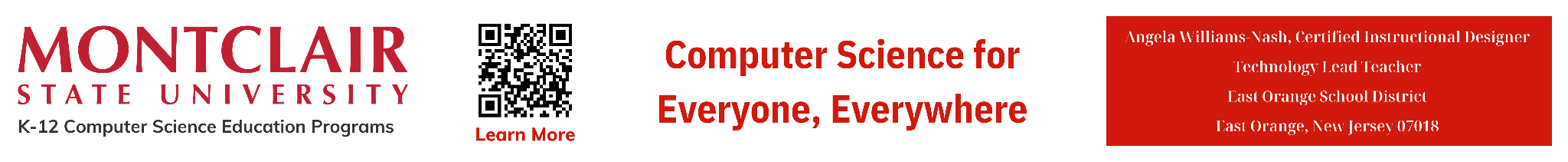 Page ‹#›
IC
How Computing Devices Impact People
Computing devices are used to communicate: Computing devices, particularly smartphones and computers, have revolutionized how people communicate. 
email,
instant messaging, 
social media platforms, 
video conferencing, and 
voice over Internet Protocol (VoIP)
These communication tools have made it  have made it easier for people to stay connected across large distances
8.1.2
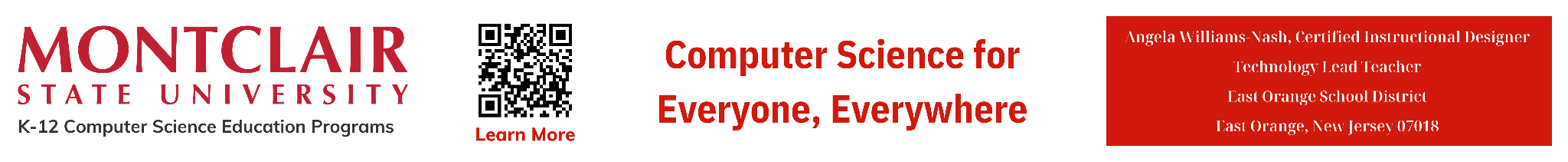 Page ‹#›
IC
How Computing Devices Impact People
Computing devices are used in education: 
Teachers 
record attendance,
grades 
Students 
online learning
practice a skill, 
find information,
play games.
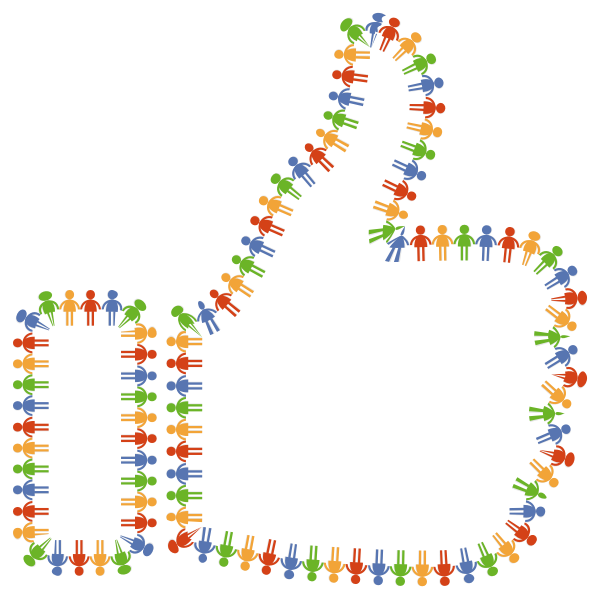 8.1.2
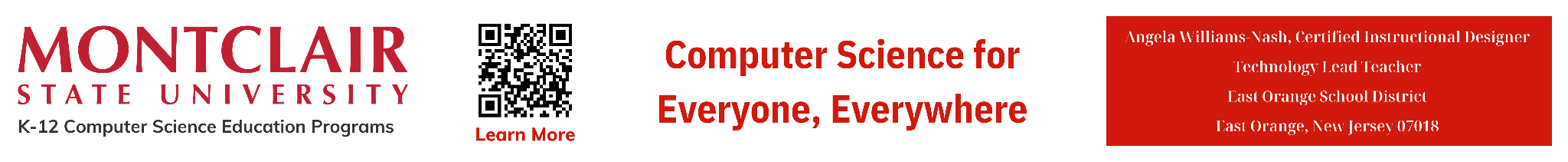 Page ‹#›
IC
How Computing Devices Impact People
Computing devices are used for entertainment. 
streaming services for music, movies, and television shows to 
video games and 
interactive multimedia experiences.
These devices are important to how people get media because they offer a wide range of entertainment options.
8.1.2
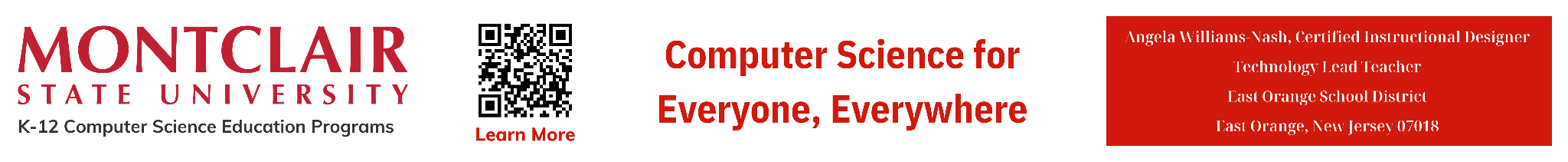 Page ‹#›
IC
How Computing Devices Impact People
Computing devices have transformed shopping through E-commerce platforms. 
Online marketplaces offer 
convenience, 
choice, and 
lower prices compared to traditional brick-and-mortar stores. 
Mobile payment systems 
make it easier for people to make purchases
8.1.2
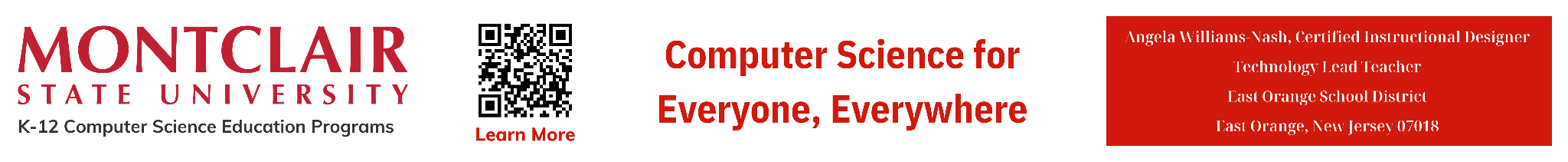 Page ‹#›
I
C
Positive Impact On People
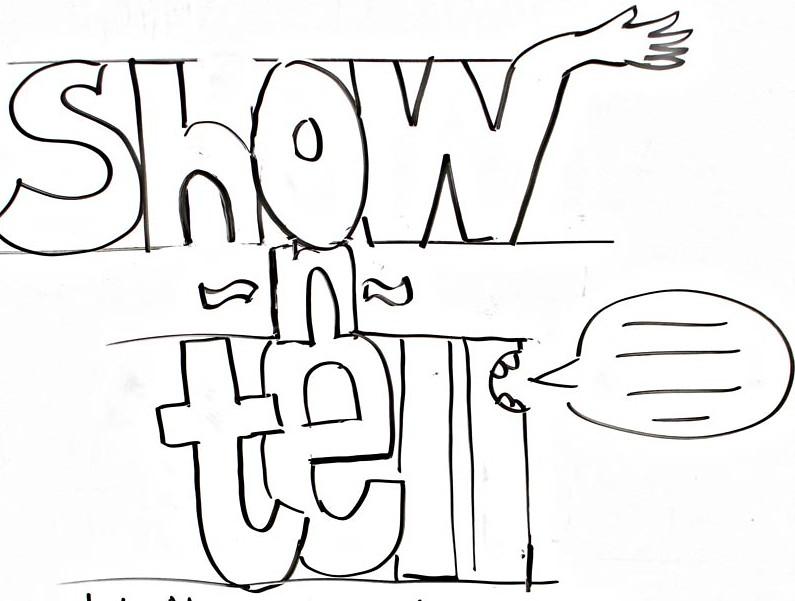 Negative Impact On People
On the next slide, work with a partner to select a computing device. Research positive and negative impacts and then fill out the chart.Be prepared to report out on your findings.
8.1.2
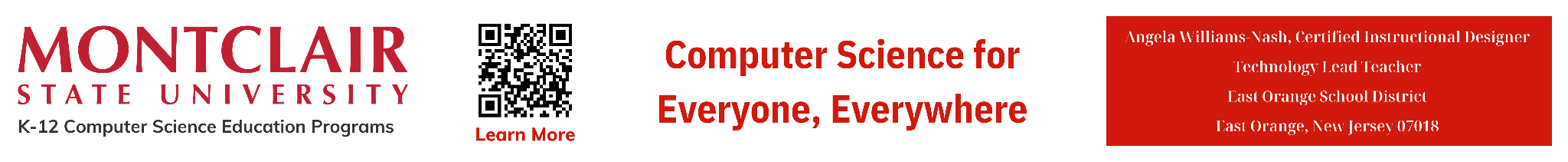 Page ‹#›
Team Members:                                                         Device Name:
I
C
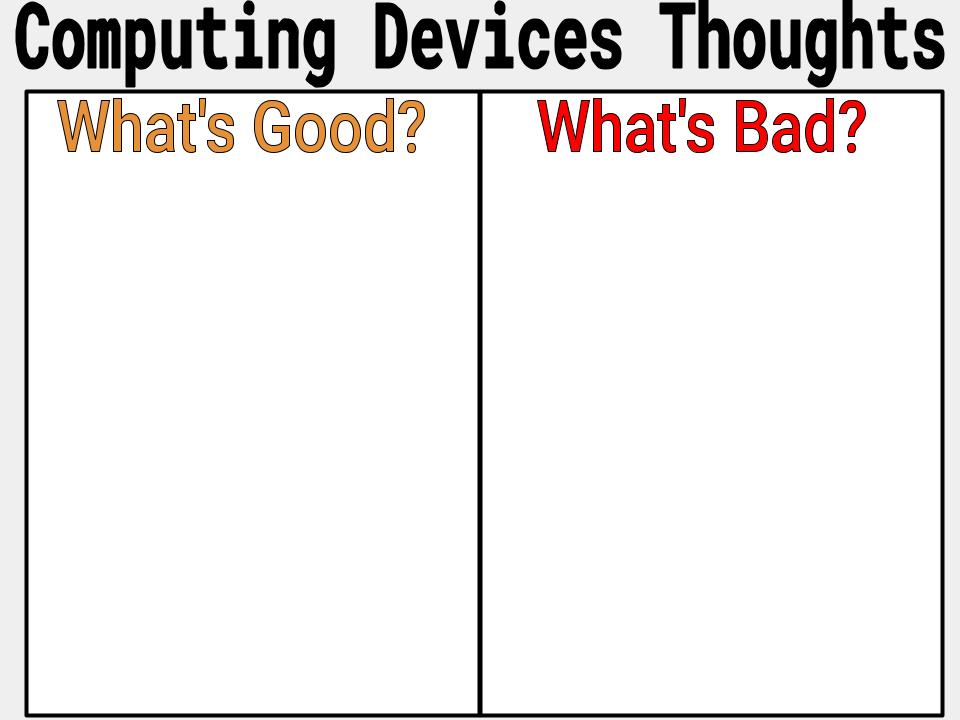 8.1.2
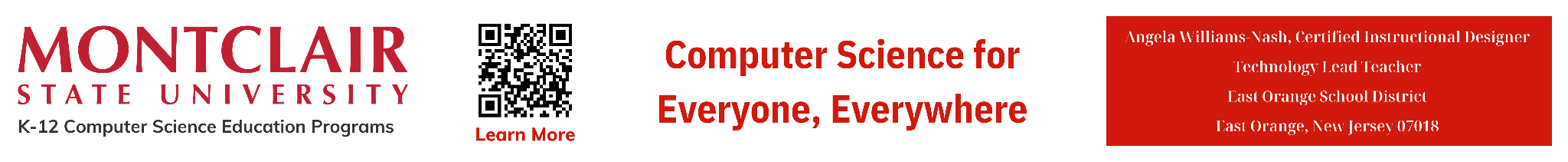 Page ‹#›
Resources
C
S
Positive and Negative Impacts of Technology
OpenAI. (2023-2024). ChatGPT (3.5) 

TechTerms.com
Impacts of Social Media
Kucuk, Turgay (2023) Technology Integrated Teaching and Its Positive and Negative Impacts on Education. International Journal of Social Sciences & Educational Studies, 10 (1). pp. 46-55.
8.1.2
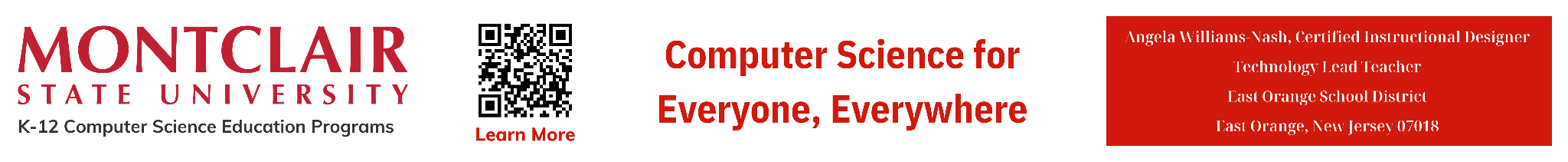 Page ‹#›